Remote ShackRemote Control
TYLER - N7UWX
Team Viewer (Free)
Available for
PC 
And
Smart Phone
www.teamviewer.com
Skype - PC
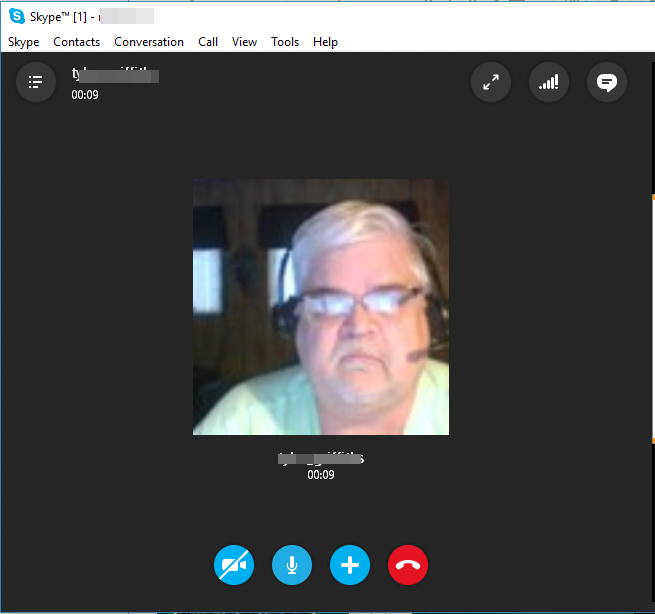 Skype – Smart  Phone
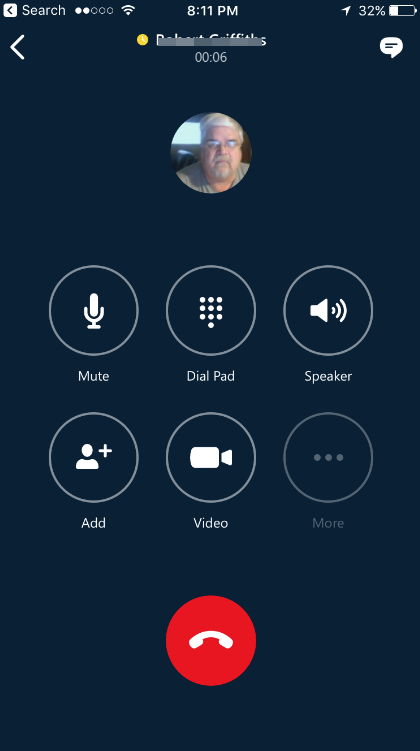 Kenwood TS200 Software(ARCP-2000)
KENWOOD TS-2000
SignaLInk USB
www.tigertronics.com
2 Available UDB Ports
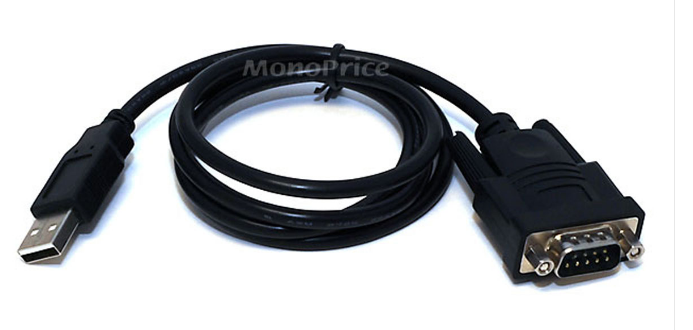 Kenwood Sky Command System II+
Sky Command can be ran from
TS-2000
TS-590S*
TH-D7A
TM-700
TM-D710A
TM-D710AG
TH-D74A*